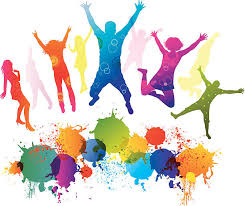 Lesson 4 - Getting help
On Edge
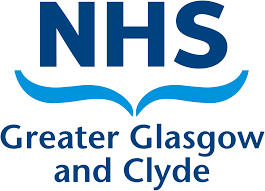 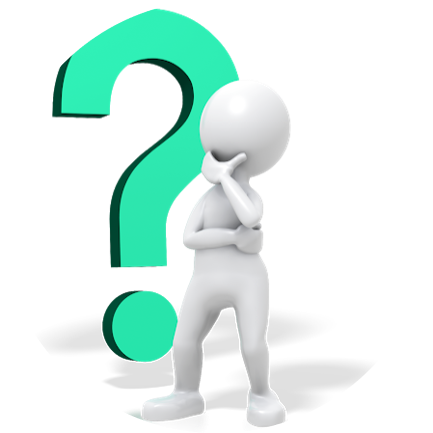 Outcomes
• I know how to support someone who self-harms 
I know how to access professional support for someone who is using self-harm
Keep Safe
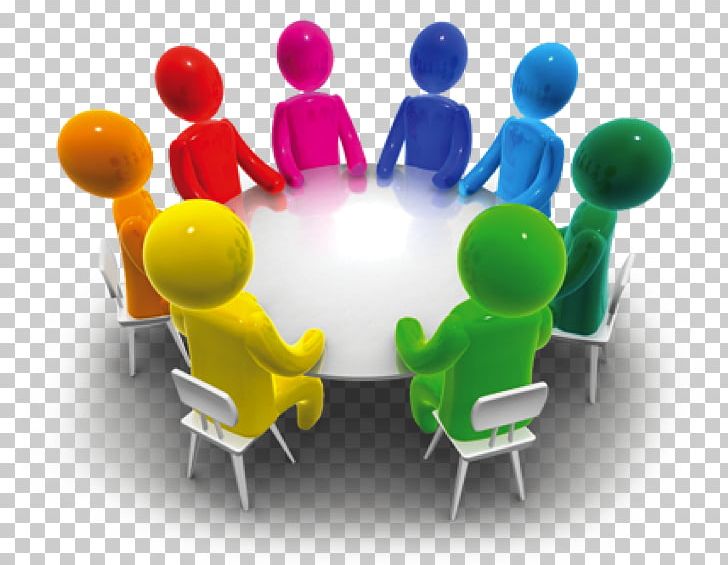 The topic of self-harm can be a very sensitive issue for some people
Pupils are expected to be supportive and respectful of others 
If you feel concerned or worried, talk to a member of staff
Information will be available after each lesson if you want to talk to someone in private
Childline….
www.childline.org.uk 
Free 24/7 helpline, 0800 11 11 
Talk to someone about your problems 
Chat online with a counsellor 
Visit or post on message boards
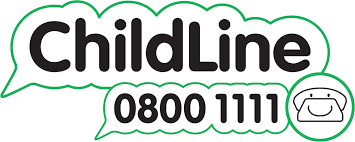 Papyrus….
www.papyrus-uk.org/more/hopelineuk 
HOPELineUK 0800 068 41 41 available weekdays 10am – 5pm and 7pm – 10pm weekends 2pm – 5pm 
Offers support, advice and information about self-harm and suicide
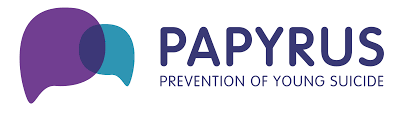 Samaritans…
www.samaritans.org 
24/7 talk line, 08457 90 90 90 
24/7 text line, 077 25 90 90 90 
Talk or chat text to someone about you or a friend
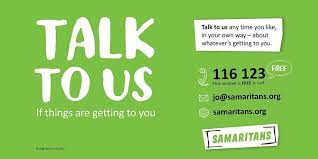 Get connected…
www.getconnected.org.uk 
Helpline for people under 25 available between 1pm and 11pm daily
Freephone 0808 808 4994 
Text us on 80849
YCNet….
www.youngcarers.net 
online support for young carers aged 18 or under 
Help for those looking after family members with an illness, disability, drug/alcohol addiction or mental health condition 
Chat to other young carers, share stories and hear about each others’ experiences
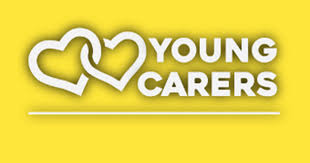 Al-anon family groups….
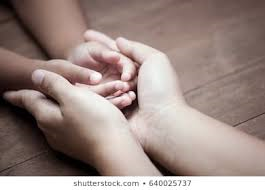 www.al-anonuk.org.uk/alateen 
Support groups for teenage relatives and friends of alcoholics
Mind
www.mind.org.uk 
Info line 0300 123 3393 available weekdays 9am – 6pm 
Advice about feelings and behaviours 
Also provides advice about how to prepare for exams and strategies for coping with exam stress
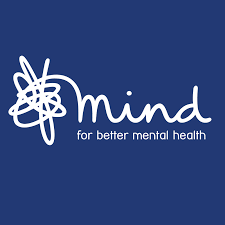 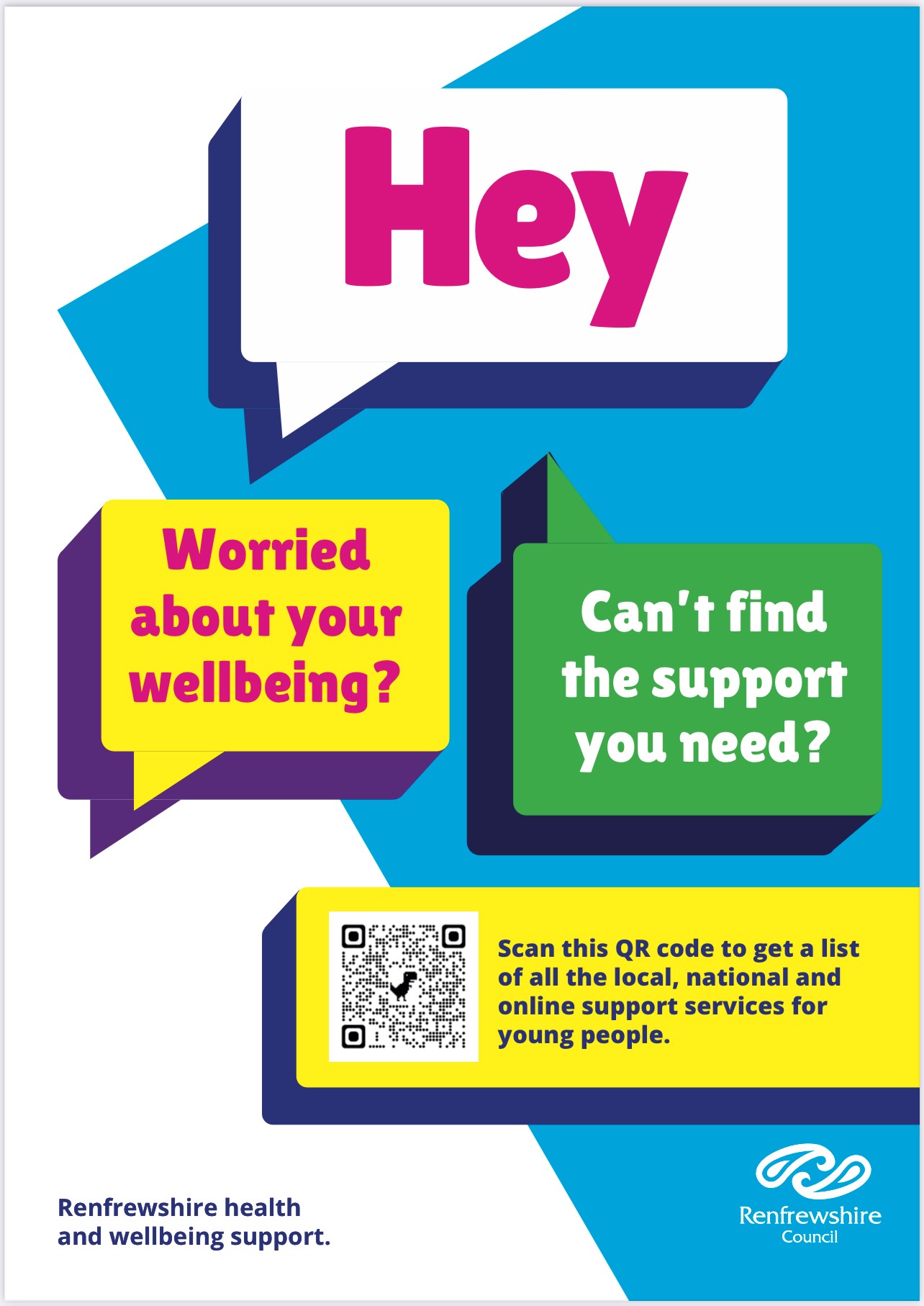 You will find information regarding support services on Renfrewshire’s Signposting Resource for Young People.
Look out for the poster and QR code round your school.